Zoeken naar goede bronnenPedagogiek
1
Tips voor zoeken naar goede bronnen 
   de Fontys digitale mediatheek
	Waar kan je terecht met vragen/
    ondersteuning?
2
Mediatheek Stappegoor
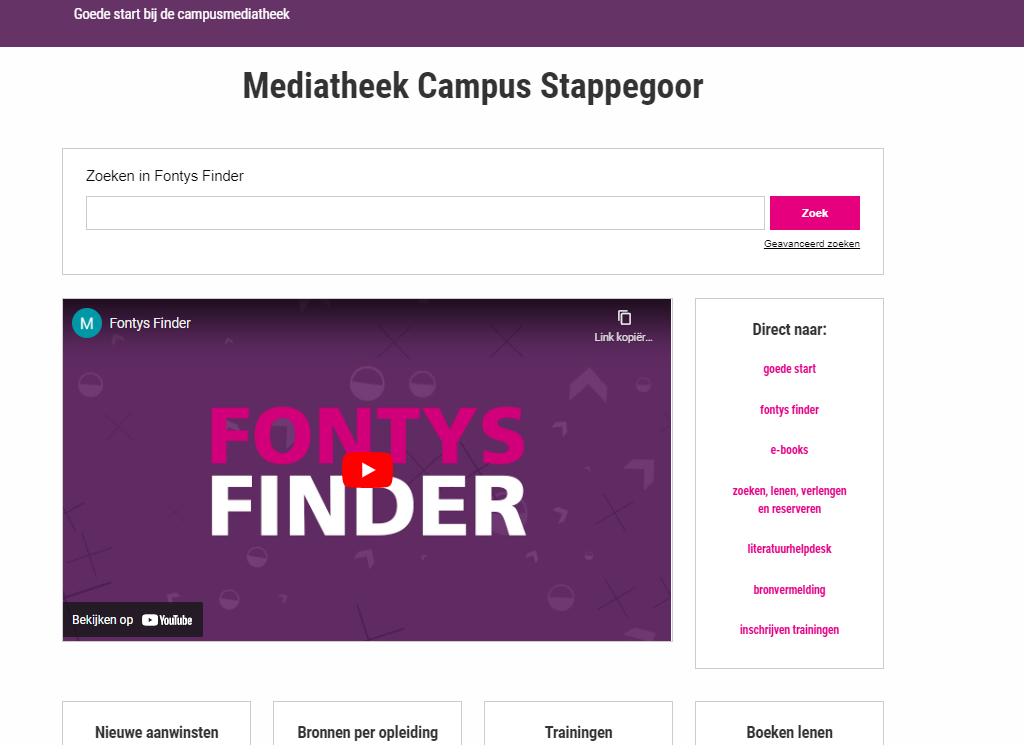 fontys.nl/Stappegoor.htm
3
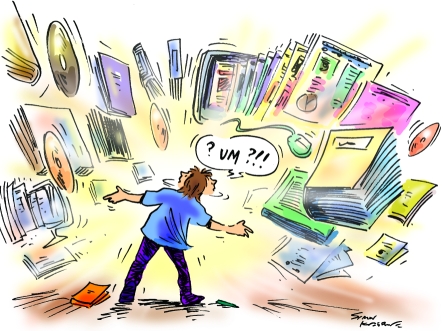 4
4
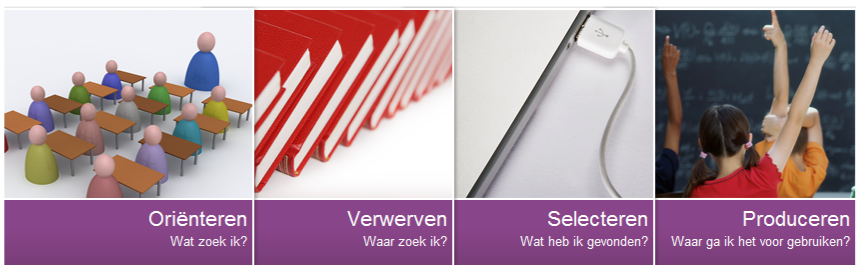 Wat zoek ik?
Waar en hoe zoek ik? 
Wat heb ik gevonden?
Wat doe ik ermee?
5
[Speaker Notes: .e gaat volgens een vast stappenplan werken . Dit stappenplan komt dadelijk ook zo in de workshop terug

Ik ga iedere stap even korte toelichten.]
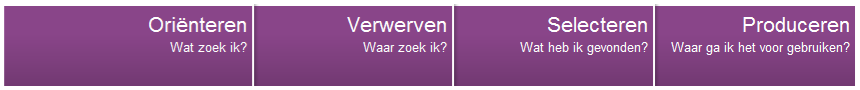 Wat ga ik onderzoeken?
Wat voor soort informatie heb ik nodig
Wat weet ik al?
Wat moet ik weten?
Hoeveel informatie heb ik nodig?
Hoe ga ik uitzoeken wat ik wil weten?
Voor wie is de informatie bedoelt?
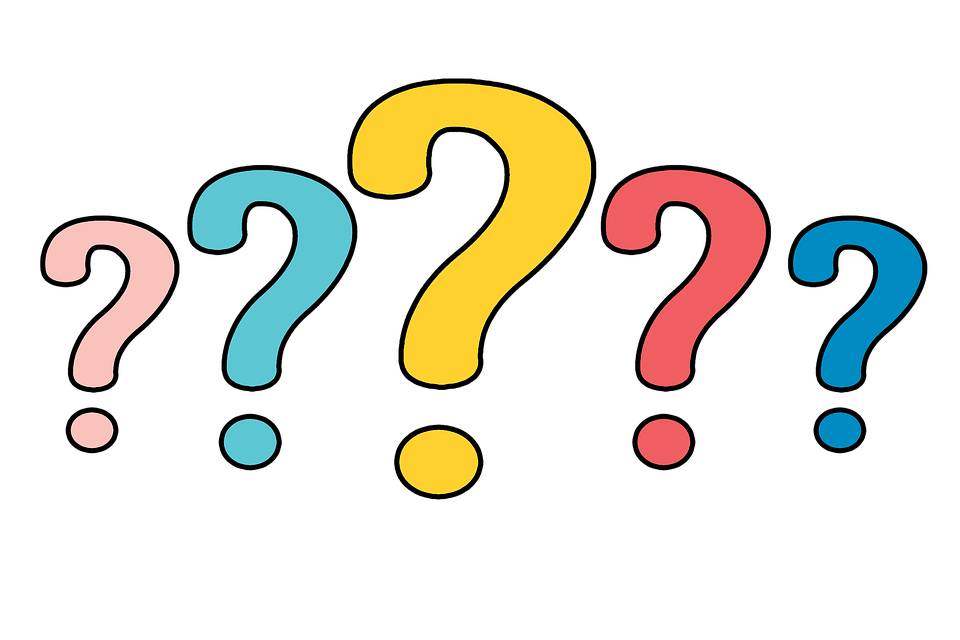 Noteer zoektermen
Arbeidsmarkt  arbeidsrelaties arbeidsorganisaties loonmarkt werkgelegenheidsmarkt arbeidsverhoudingen arbeidsbestel
Arbeidsmarktrend  
  
Auteurs:
Organisaties: 
Literatuur bij modules: handboeken/tijdschriften …
7
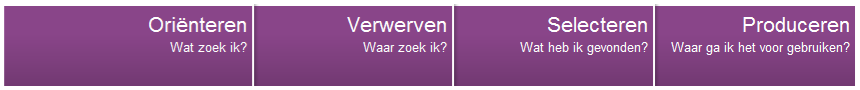 Zoektermen: blijf variëren
Gebruik de kernwoorden uit je kennisvraag
Bedenk synoniemen en verwante termen
Noteer de kernwoorden uit bronnen die je al hebt gevonden (literatuur modules) 
Bekijk de literatuurlijsten in bronnen die je al hebt gevonden 
Verzamel namen van auteurs, tijdschriften en organisaties (Google Scholar, Wie heeft dit artikel geciteerd?)
Denk in ‘termen van’ het te vinden stuk
8
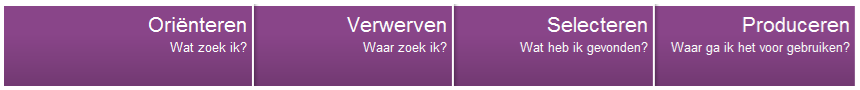 Hoe zoek ik?
Tips en trucs voor het zoeken

gebruik geavanceerd zoeken
leg zoekplan en resultaten vast 
tijdsplanning 
kijk in de helpfunctie
kies de juiste zoekstrategie
9
Google en bronnenonderzoek
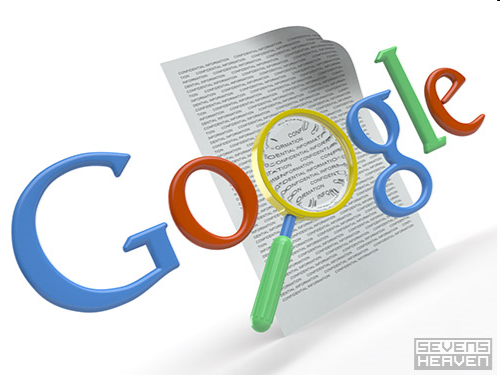 10
Google:  filetype:pdf
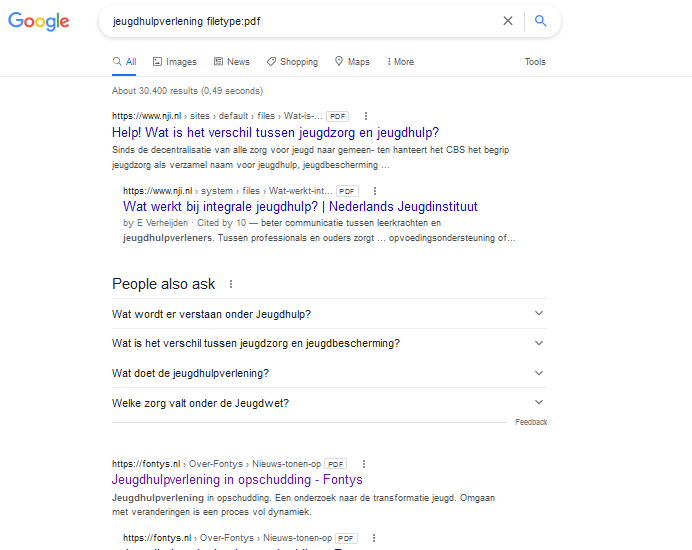 11
Scholar.google.nl
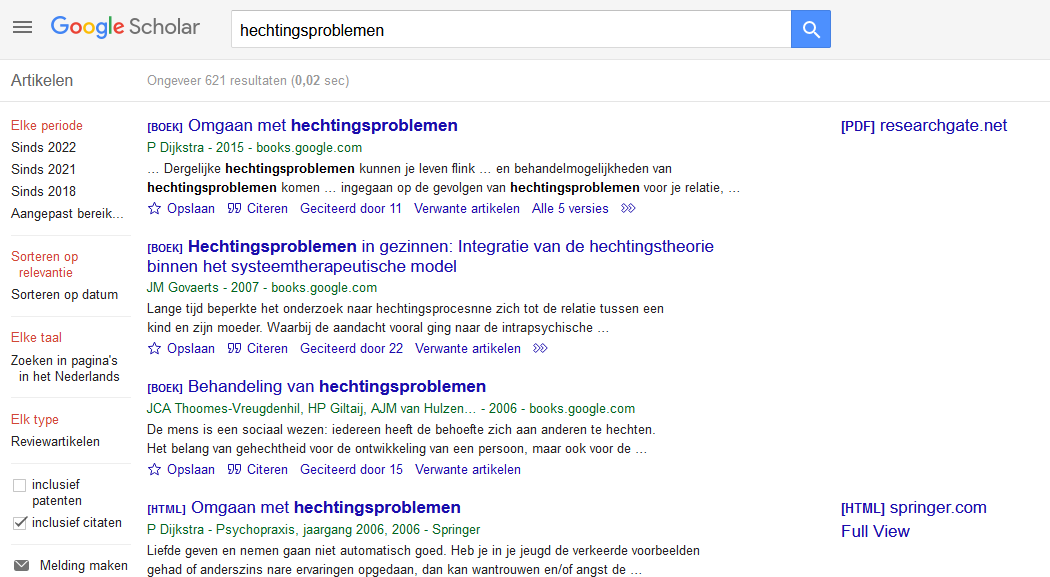 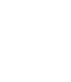 12
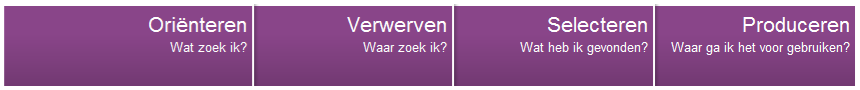 Zoekwoorden
aanhalingstekens “ ” 
    
gebruik  booleaanse operatoren 
               AND NOT OR
	       Google –teken
 
woorden kun je afbreken met een asterisk *
        Overheids* 

zoek je naar of beleidsstukken, gebruik deze als extra zoektermen  

Google gebruik materiaalaanduiding:  filetype:pdf
13
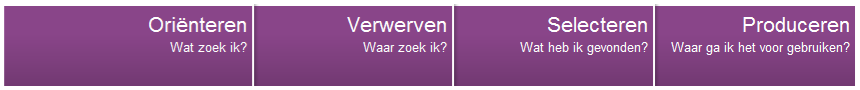 Zoekresultaten vastleggen
Bron en zoektermen

Gegevens publicatie

Beschikbaarheid (online, bibliotheek)
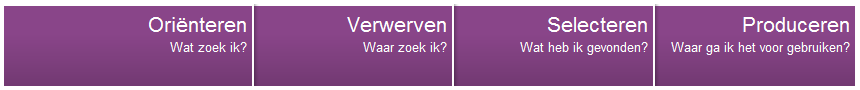 Het diepe web
Google vindt heel veel niet. Hiervoor moet je op zoek in specifieke databanken en (wetenschappelijke) tijdschriften
Mediatheek Stappegoor
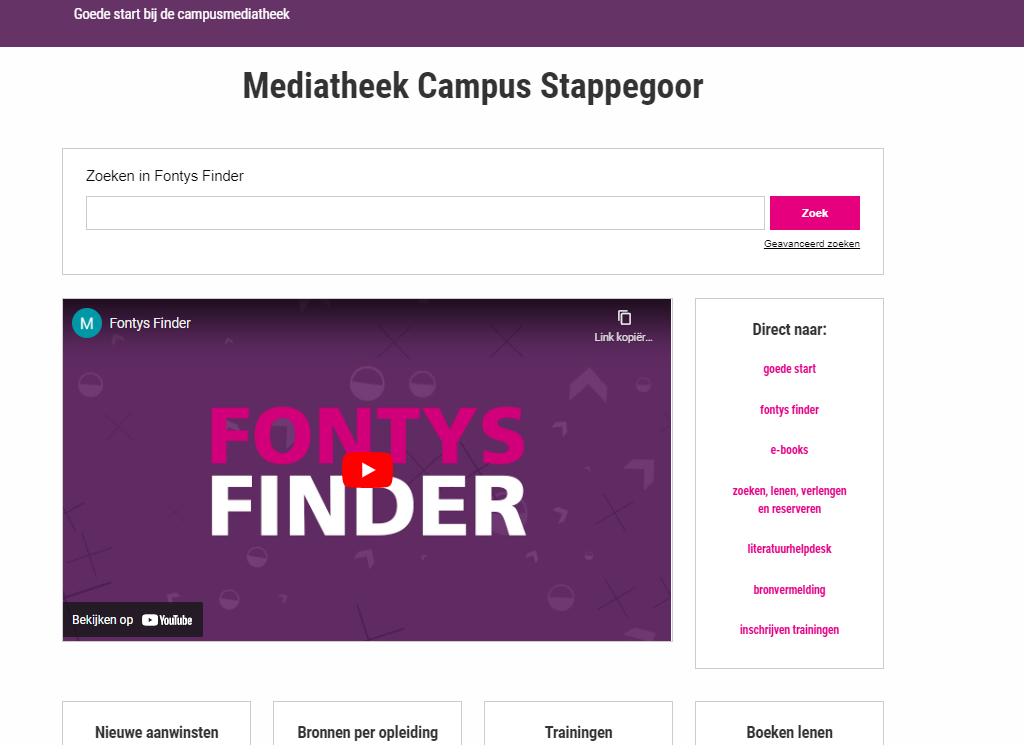 fontys.nl/Stappegoor.htm
16
Fontys Finder
Opleidingspagina Pedagogiek
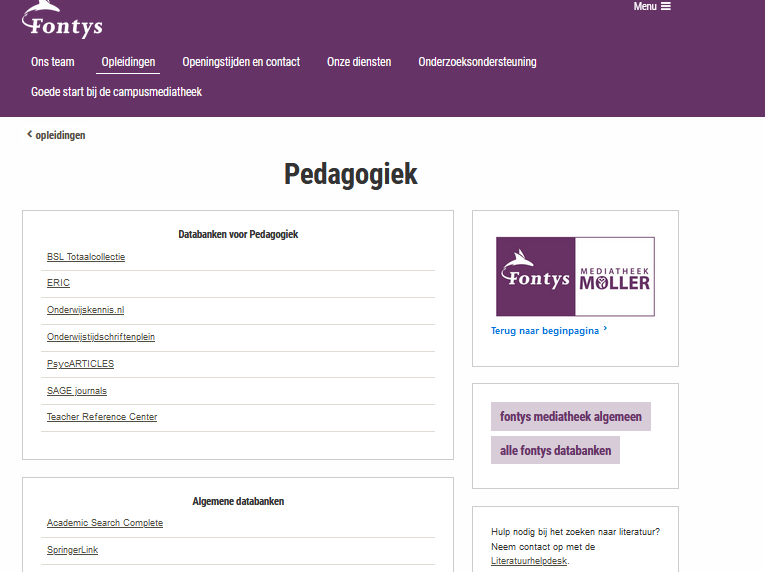 - Opiniebladen
- Kwaliteitskranten
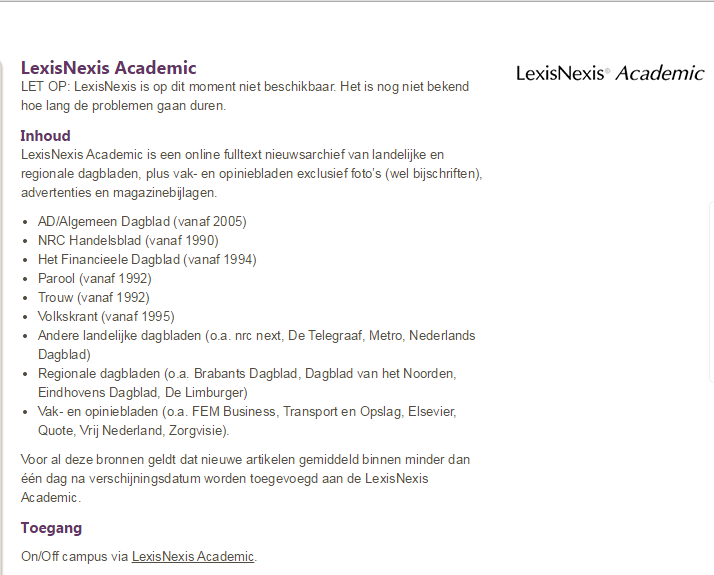 Lexis Nexis Academic
19
ERIC
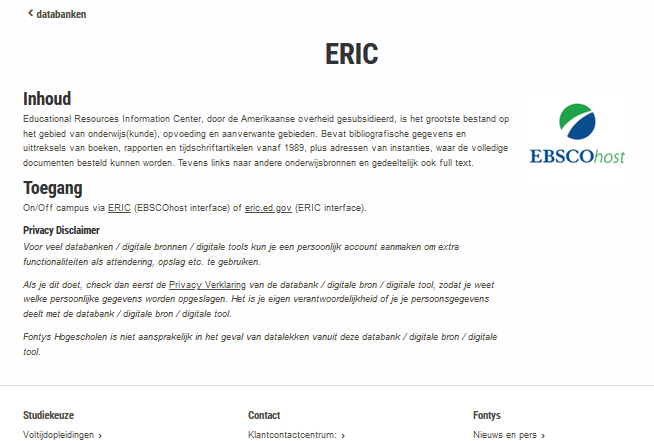 PsycArticles
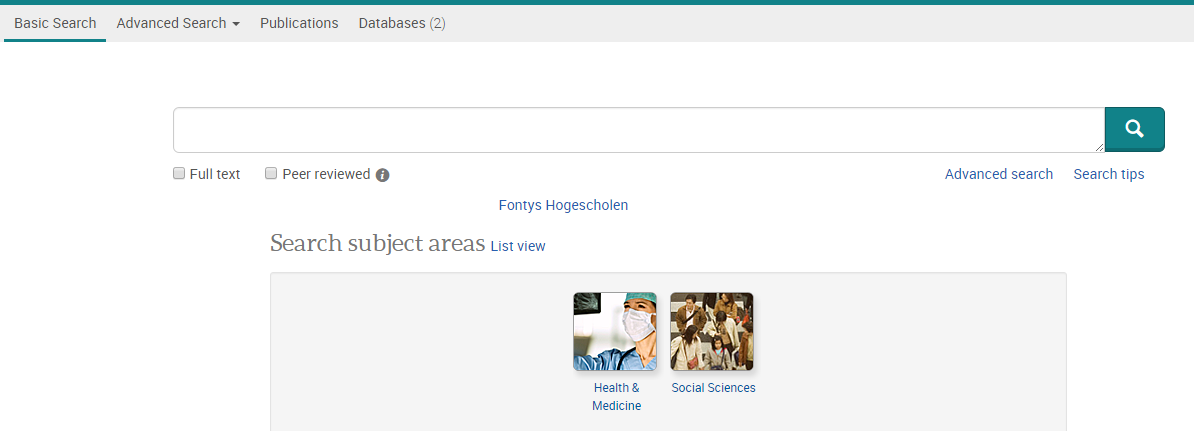 21
Onderwijstijdschriftenplein
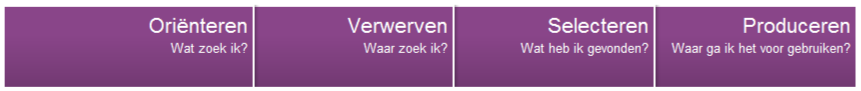 - Is het actueel?
   - Is het een artikel, boek… 
   - Samenvatting / fulltext?
   - Komt het uit een wetenschappelijk  tijdschrift? 
   - Is de auteur wetenschapper of   ervaringsdeskundige?
   - Vind ik de bron bruikbaar?
3.Wat heb ik?
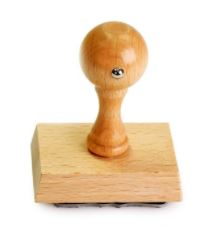 23
[Speaker Notes: De derde stap:
Hier gaat het om het beoordelen van je gevonden bronnen. Je gaat kritisch kijken naar wat je hebt gevonden.
Een website die je hebt gevonden licht je eruit en daar ga je een aantal vragen over beantwoorden]
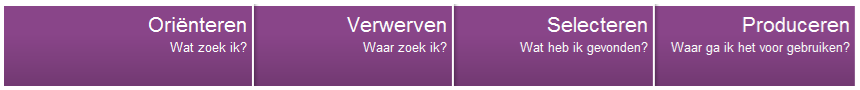 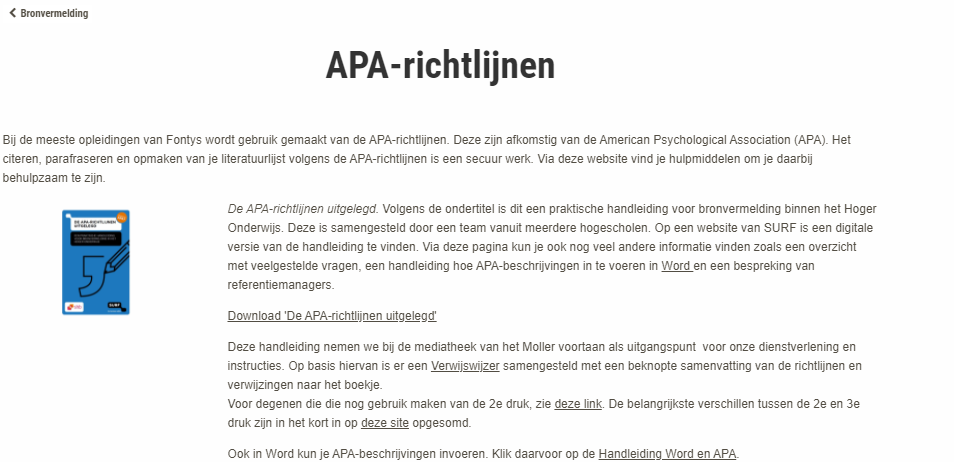 Tekst citeren
“De eerste stap die je neemt, is in feite een probleemanalyse” (Migchelbrink, 2006, p. 68)

Migchelbrink (2006) zegt: “De eerste stap die je neemt, is in feite een probleem- en situatieanalyse” (p. 68)
25
[Speaker Notes: Hier twee voorbeelden hoe je parafraseren en citeren kunt weergeven. 
Kijk in het document met de OSO Apa richtlijnen voor nog meer voorbeelden.]
Parafraseren  (in eigen woorden weergeven)
Nooit tussen ‘aanhalingstekens’
 Tussen haakjes (Achternaam auteur(s), jaartal, p. X)
 Paginanummer is niet verplicht 
 


Voorbeelden:

Voor het onderzoek wordt aangeraden eerst het probleem of de situatie te analyseren (Migchelbrink, 2006, p.68).
In praktijkgericht onderzoek voor zorg en welzijn wordt voor het onderzoek aangeraden om eerst het probleem te analyseren (Migchelbrink, 2006) en daarna…
26
Literatuurlijst
Kenmerken literatuurlijst

Alle bronnen die je in je rapport hebt gebruikt

Aan het einde van je rapport

Op alfabetische volgorde van auteur

Gebruik geen 	   – 
		  
		  ■
                        voor de auteur

Tweede en volgende regel inspringen
27
[Speaker Notes: In Word: inspringen: selecteer alles vanaf de tweede regel -> Ctrl T. Soms nog wat bijwerken met Delete]
Voorbeelden bronnenlijst
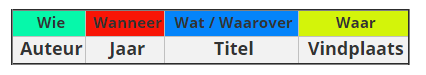 BoekAuteur, A. (jaar van uitgave). Titel van het boek. Uitgeverij.
TijdschriftartikelAuteur, A. (jaar van uitgave). Titel van het artikel. Naam tijdschrift, jaargang (nummer), xx-xx.
Internetbronnen (websites, weblogs, sociale media, databanken)Auteur, A. (jaar van uitgave).Titel van het document. Naam van de website. Geraadpleegd op dag maand jaar, van http://url
28
Bron waarin een andere bron wordt genoemd. p.21-22
Tekst
“…op ons eigen handelen en ideeën uit te wisselen” (Dow, 2000, geciteerd in Van der Donk & Van Lanen, 2015, p. 21)

“…op ons eigen handelen en ideeën uit te wisselen” (Dow, 2000, geciteerd in Van der Donk & Van Lanen, 2015, p. 21)


Bronnenlijst
Van der Donk, C., & Van Lanen, B. (2015). Praktijkonderzoek in zorg en welzijn (2e herziene druk). Coutinho.
Internetbronnen (websites, weblogs, sociale media, databanken, elektronische leeromgevingen)  p.70-77 …
Auteur, A. (jaar van uitgave). Titel van het document. Naam van de website. Geraadpleegd op dag maand jaar van http://url
Let op:
Als je naam van de auteur onbekend is gebruik je de naam van de organisatie

Als zowel auteur als organisatie onbekend is gebruik je de titel van de webpagina. (parafrase:  eerste woorden van de titel)

Als de datum onbekend is gebruik je z.d. 

Vermeld tussen [ ] als dat nodig is achter de titel de  soort bron bv. [film]
30
Persoonlijke communicatie
In een literatuurlijst staan alleen verwijzingen die door de lezer kunnen worden geraadpleegd, daarom worden interviews, e-mails, persoonlijke gesprekken, lessen, workshops, etc. niet genoemd. Er kan wel naar verwezen worden in de tekst.


Voorbeeld:
…maar dit is niet het geval (J. Jansen, persoonlijke communicatie, 30 november 2021) en zal…
31
Tabellen en figuren
Geef naast het nummer van de figuur een korte omschrijving, meest logisch is om de beschrijving van de site over te nemen. Daarachter komen de gegevens en weblink van de afbeelding.

Afbeelding 1

Online winkelen 2015










Opmerking. Overgenomen uit Meer Nederlanders shoppen online van CBS, 2016 (https://www.cbs.nl/nl-nl/nieuws/2016/24/meer-nederlanders-shoppen-online). Copyright 2016, CBS.
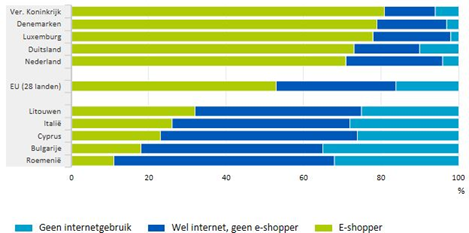 [Speaker Notes: Voorbeeld tabel uit boek
Tekst… in Tabel 1 is te zien dat …Onder afbeeldingTabel 1. Indiceringsmethoden. Overgenomen (of: Aangepast overgenomen) uit Onderzoek doen! (p. 108) door T. Fischer en M. Julsing, 2014, Groningen: Noordhoff. Copyright 2014, Noordhoff Uitgevers. BronnenlijstFischer, T., & Julsing, M. (2014). Onderzoek doen! Kwantitatief en kwalitatief onderzoek (2e druk). Groningen: Noordhoff.]
Literatuurhelpdesk Stappegoor
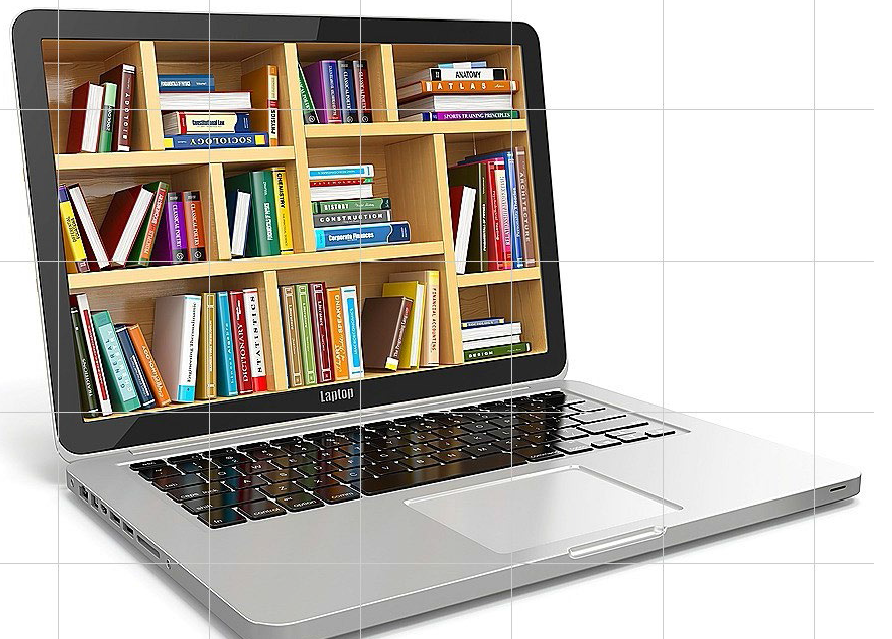 Jullie zoeken,
wij ondersteunen
literatuurhelpdeskstappegoor@fontys.nl
Literatuurhelpdesk
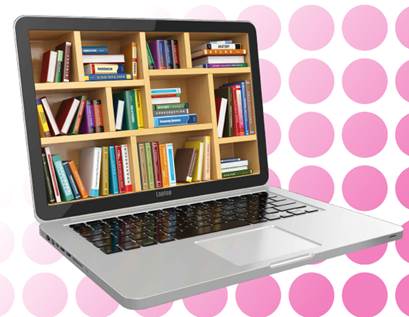 Jullie zoeken
		Wij ondersteunen



literatuurhelpdeskstappegoor
34
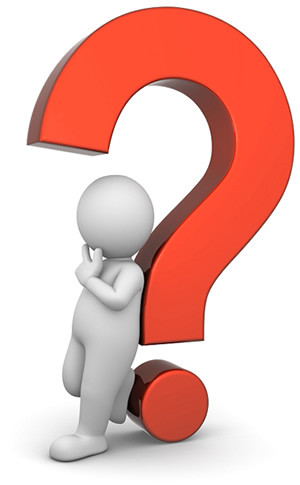 Succes met zoeken
35
35